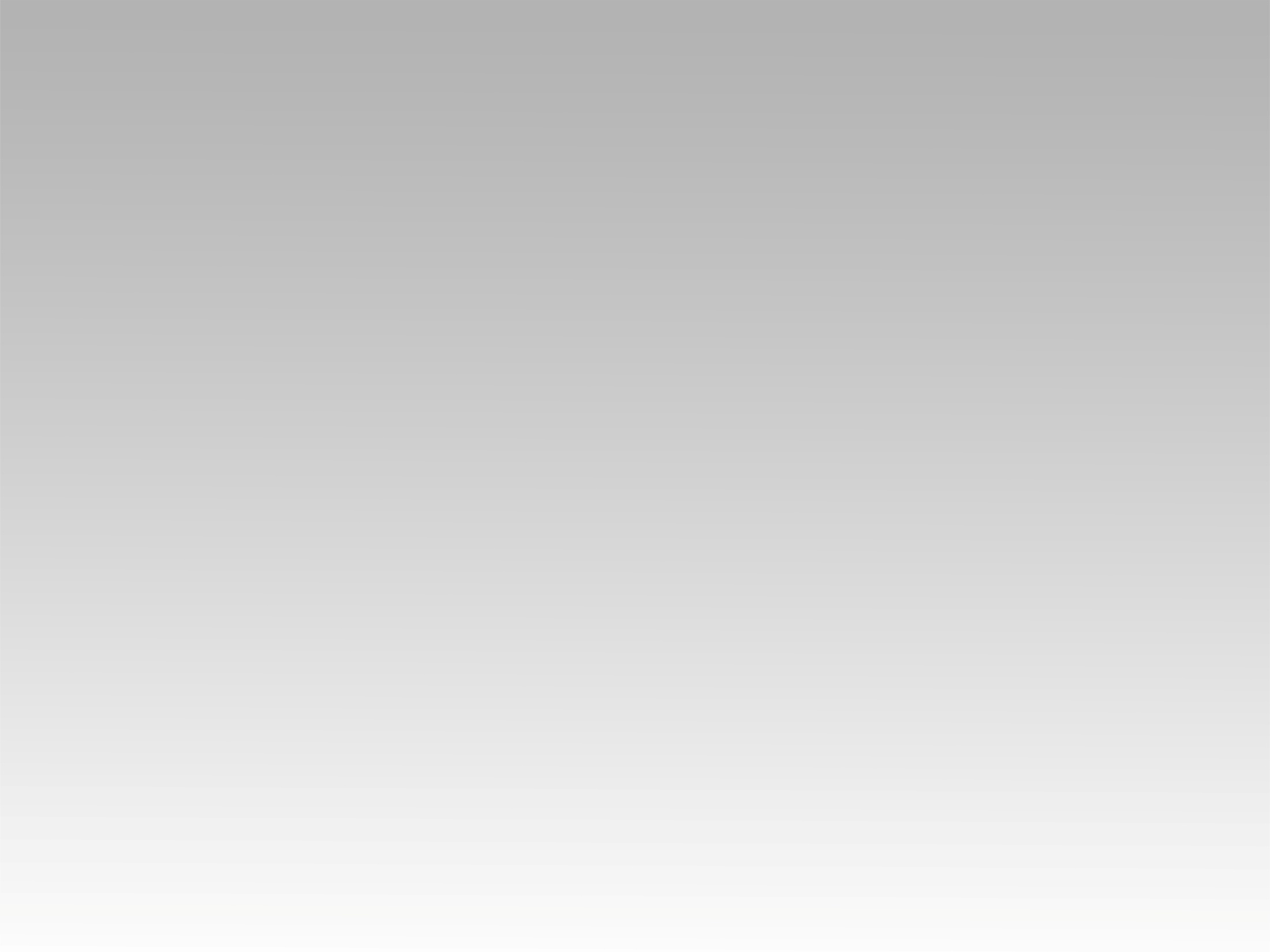 تـرنيــمة
يا أبانا لسـت أدري
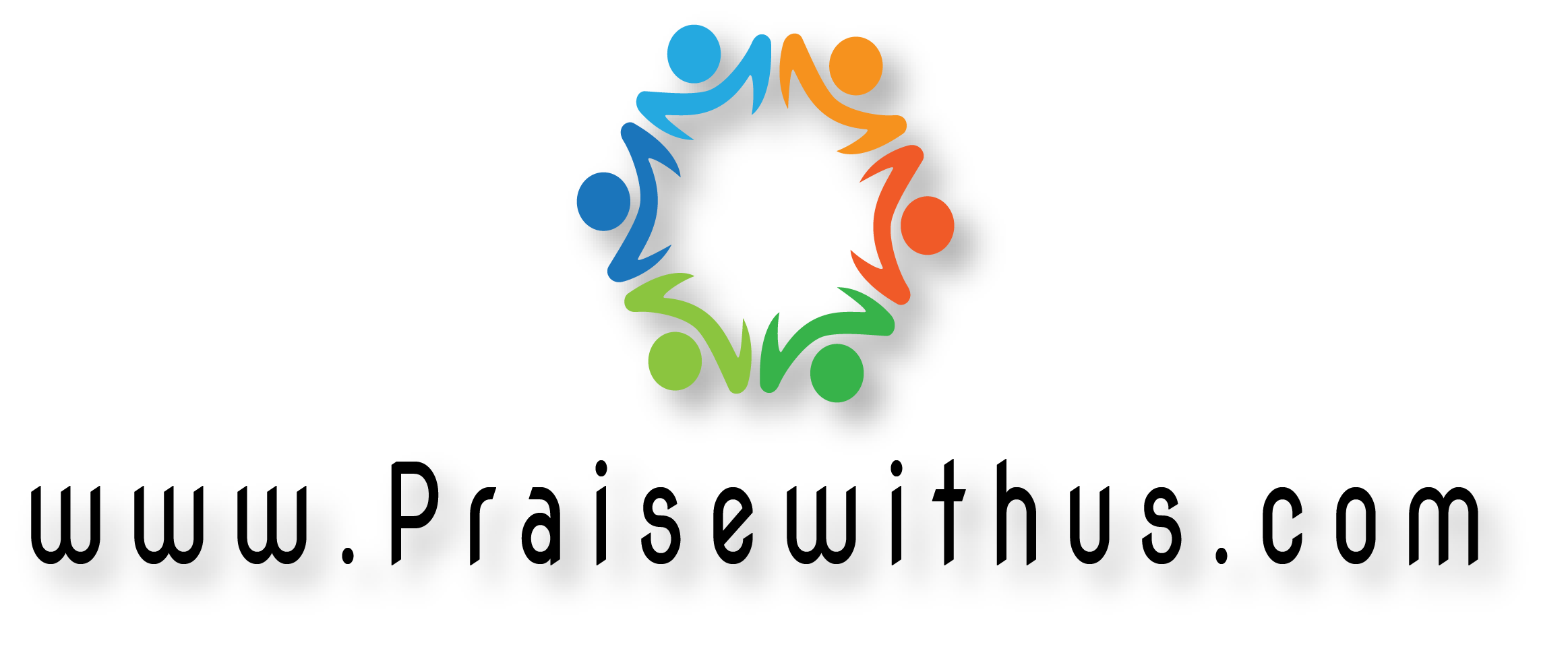 يـا أبـانـــا لســــت أدري
 كيف كان عمري يجــريدون أن أدرك أنك أنت أبي
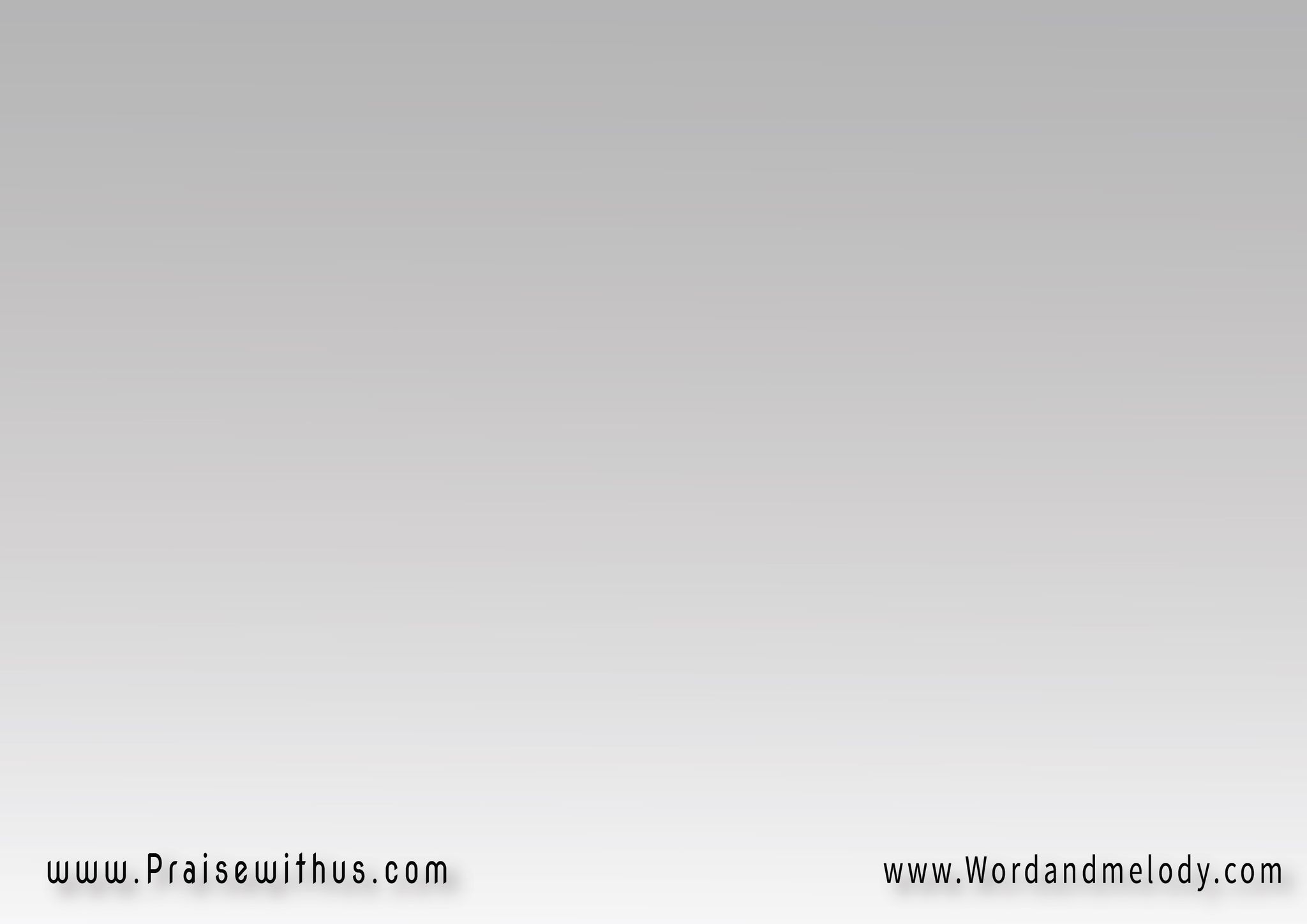 لكني الآن ابنك 
 انت ترعاني بحبك
فلن أخاف أبدًالأنك تمسك يميني
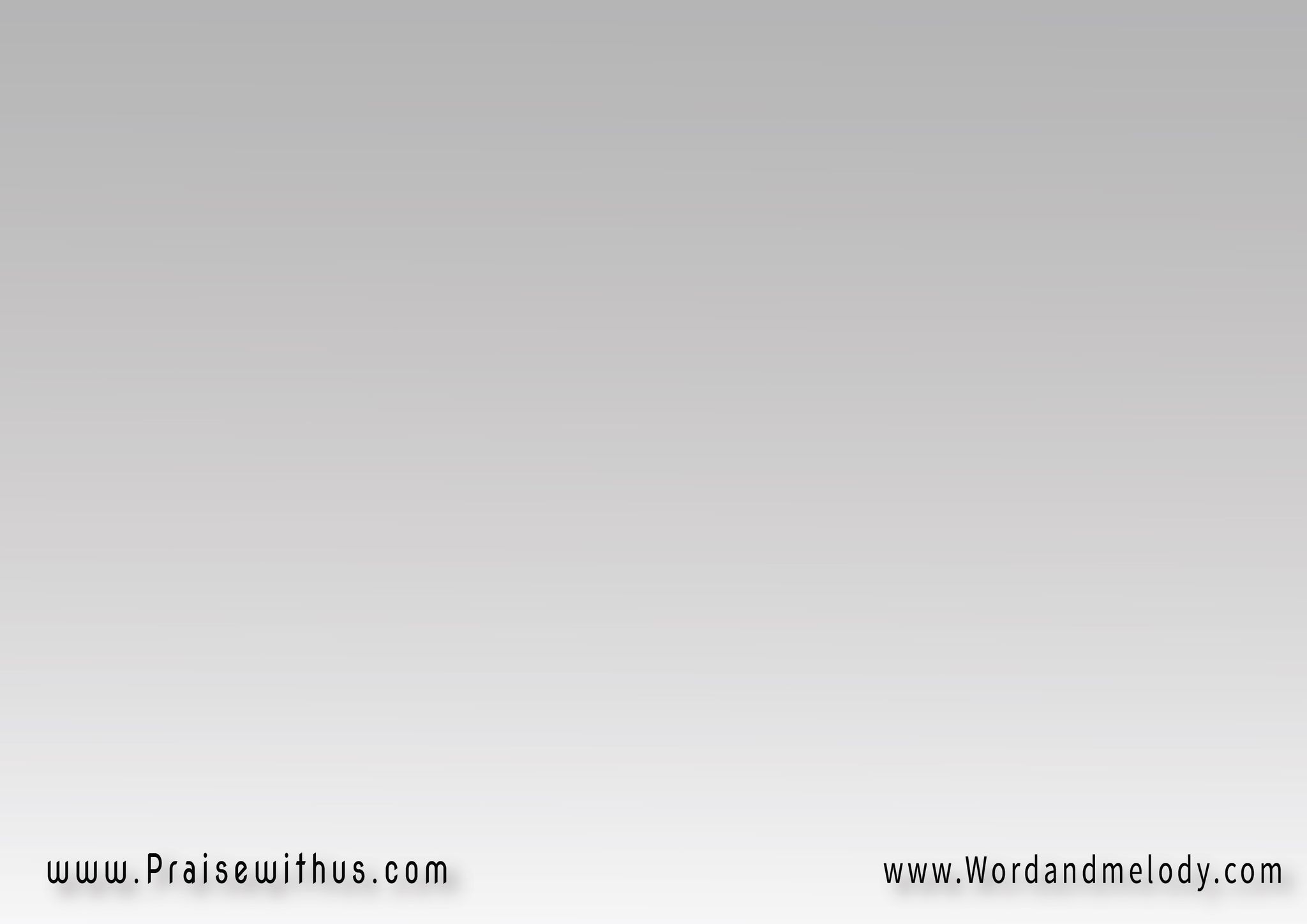 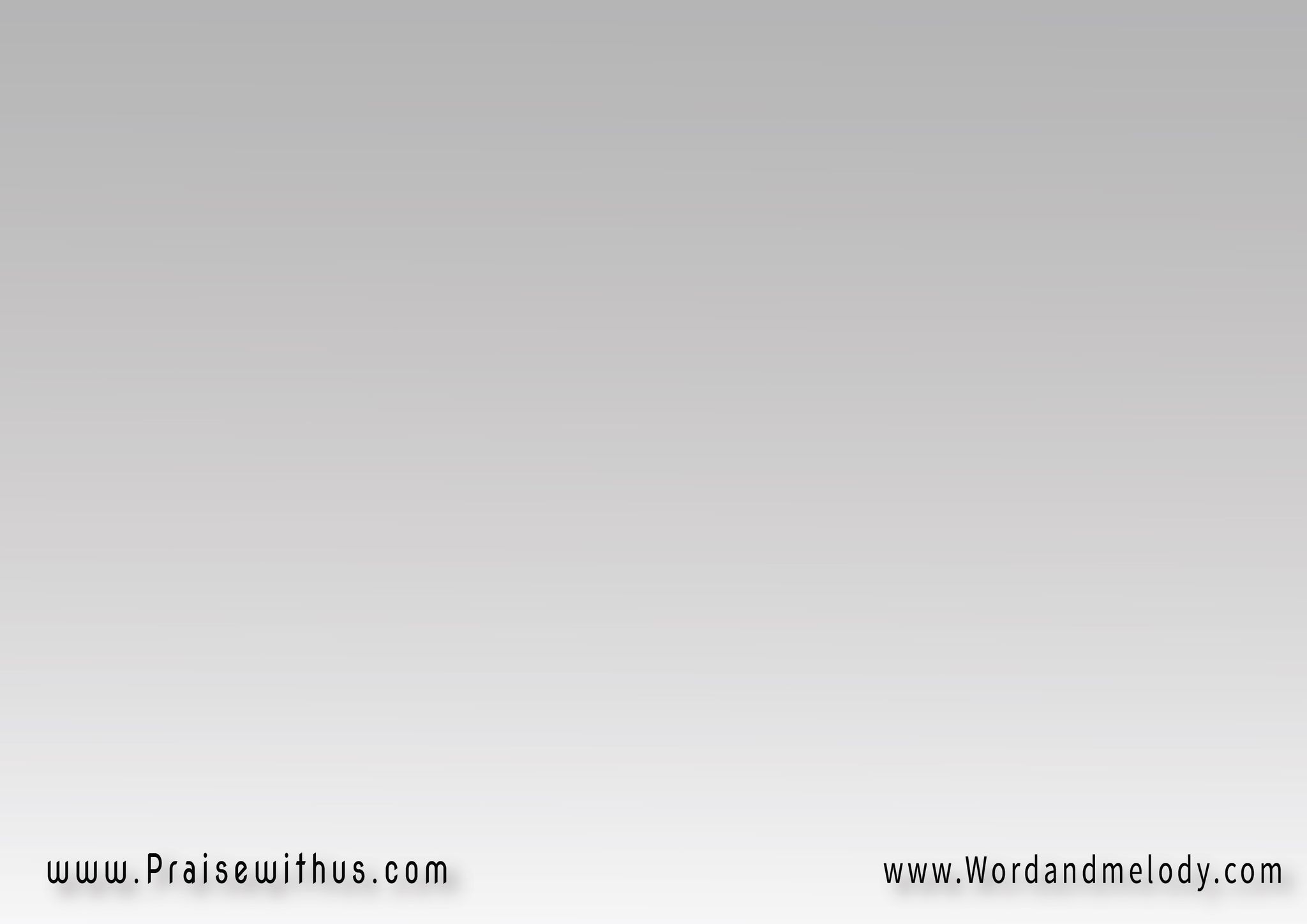 ( سأسبحك ... 
وأهتف لك ... 
للأبد أنا لك .. للأبد )2
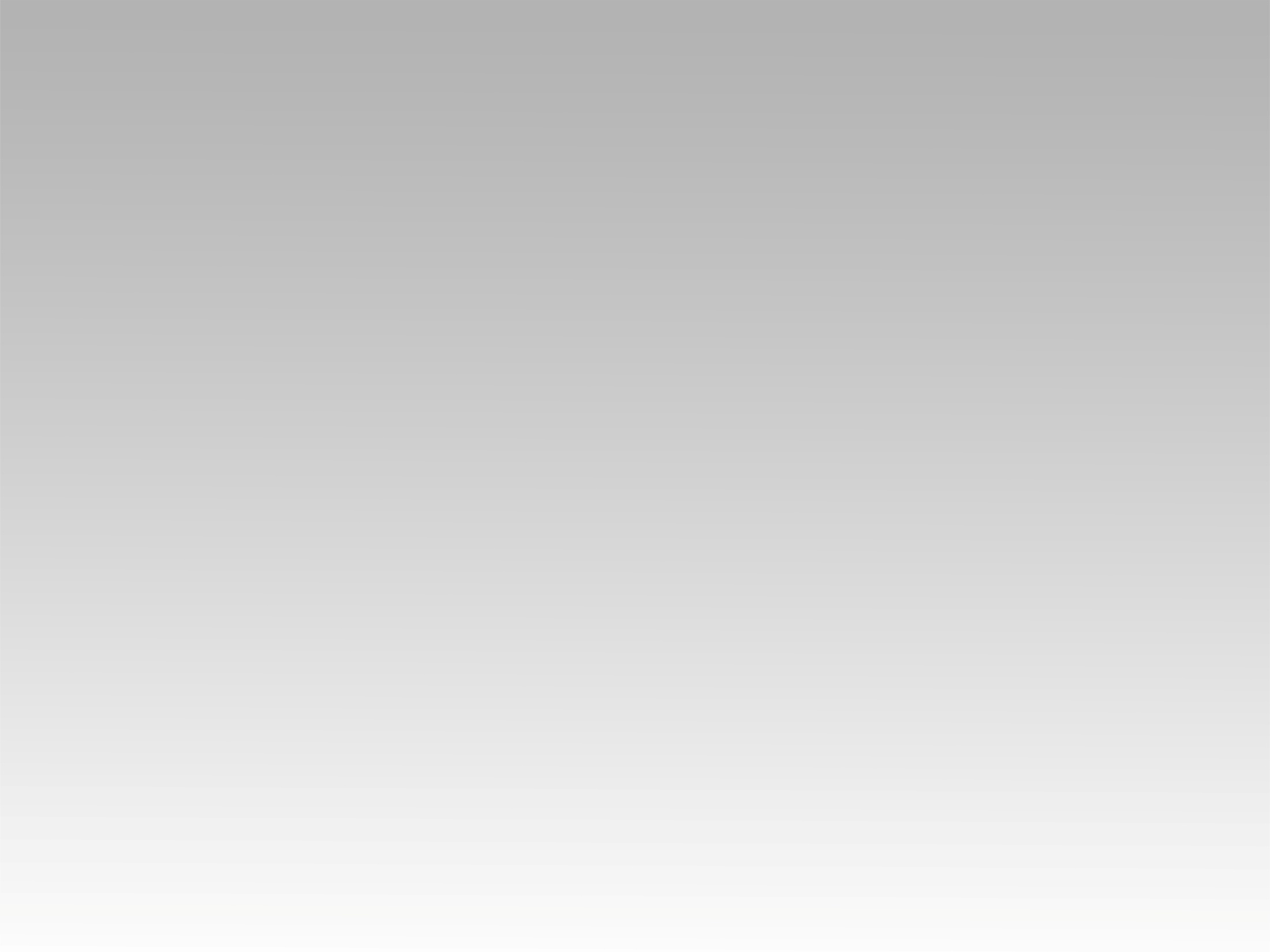 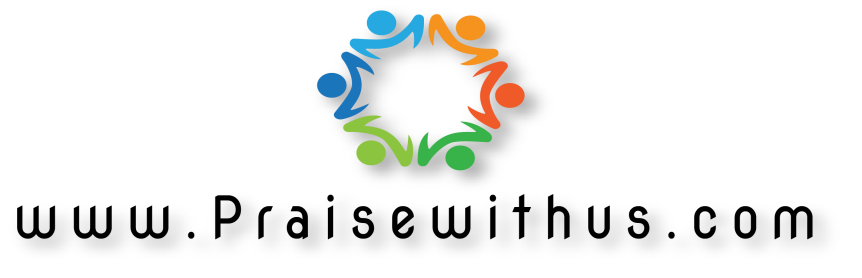